Compensation Service Training Staff
August 2014
Claims Development: Hepatitis C
Lesson Objectives
Define hepatitis

Explain the history of hepatitis 

Restate the legal requirements for granting service-connection of hepatitis C
2
2
Lesson Objectives (Continued)
Identify several risk factors for hepatitis C

Recognize the appropriate development requirements for hepatitis C claims

Assess the sufficiency of hepatitis C examination results
3
3
References
VBN Broadcast, “Hepatitis C Rating issues” dated April 25, 2001

Compensation Service VSCM Conference Call, “Hepatitis C Development” June 2012

Training Letter 01-02, Hepatitis C Review

Center for Disease Control, Hepatitis C General Information Fact Sheet
4
4
References (Continued)
Training Letter 00-01, Hepatitis C Infection Treatment and its side effects

FL 04-13, Relationship Between Immunization with Jet Injectors and Hepatitis C Infection as it Relates to Service Connection

FL 98-110, Infectious Hepatitis

Compensation Service VSCM Conference Call, “Guidance on FDCs” July 2014
5
5
Hepatitis: What is it?
Definition:
hēpat-: of the liver
-itis: inflammation
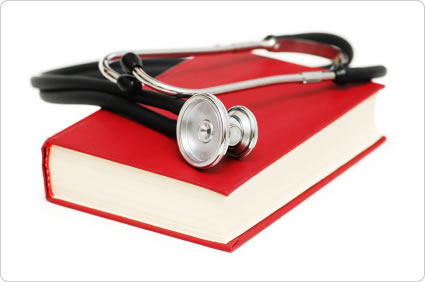 6
6
Hepatitis C: When Did It Begin?
Date of Origin
Date Detected
Date Recognized as a Medical Diagnosis
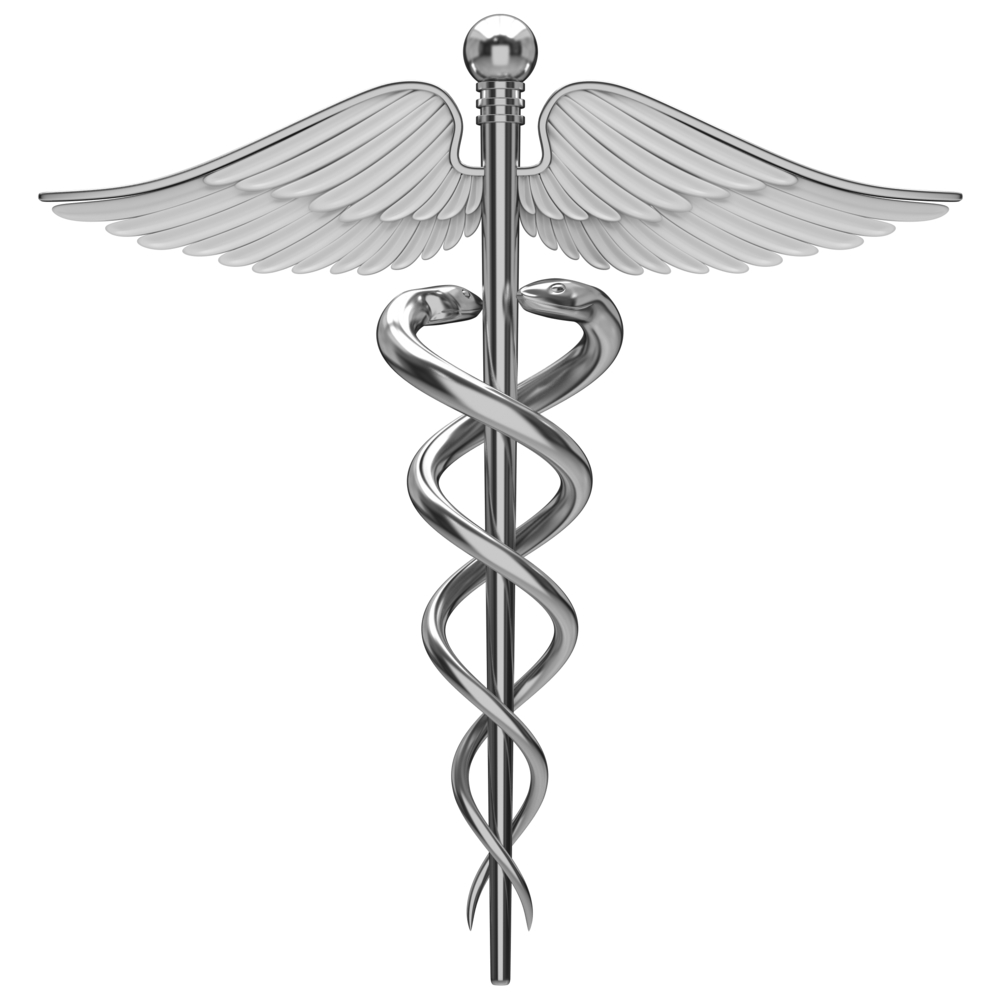 7
7
Knowledge Check
Main types of hepatitis?

Hepatitis A
Hepatitis B
Hepatitis C
Hepatitis D
Hepatitis E
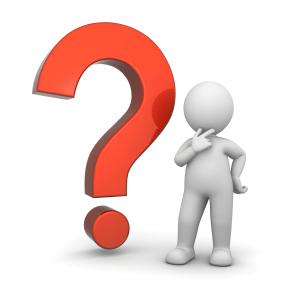 8
8
Knowledge Check (continued)
Most common types in the US?

Hepatitis A
Hepatitis B
Hepatitis C
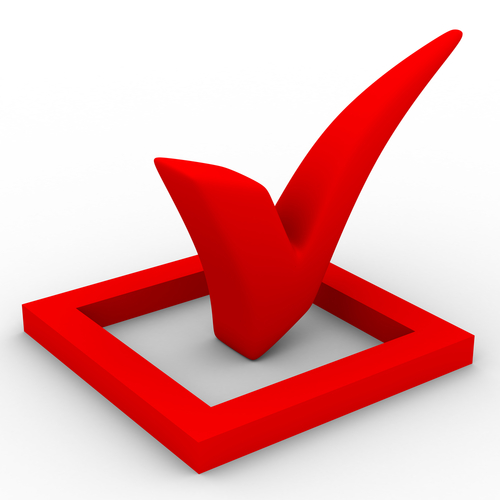 9
9
Knowledge Check
True or False:

There is a vaccination for each of the common types of hepatitis found in the US.
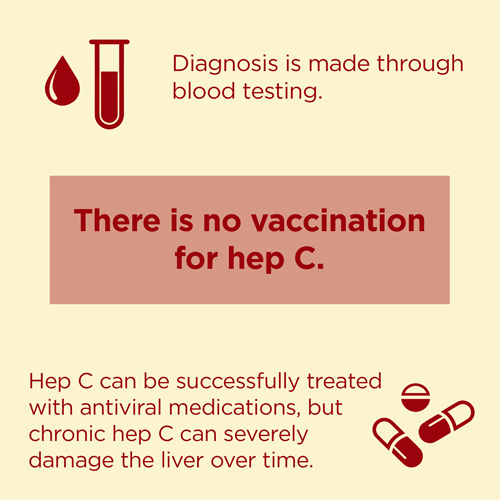 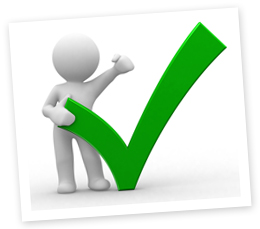 10
10
HCV: How Does it Manifest?
Symptoms:
Fever
Fatigue
Loss of appetite
Nausea
Vomiting
Jaundice
Dark urine
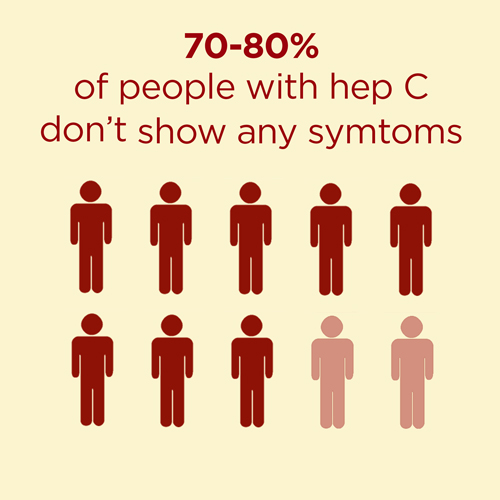 11
11
HCV: Types
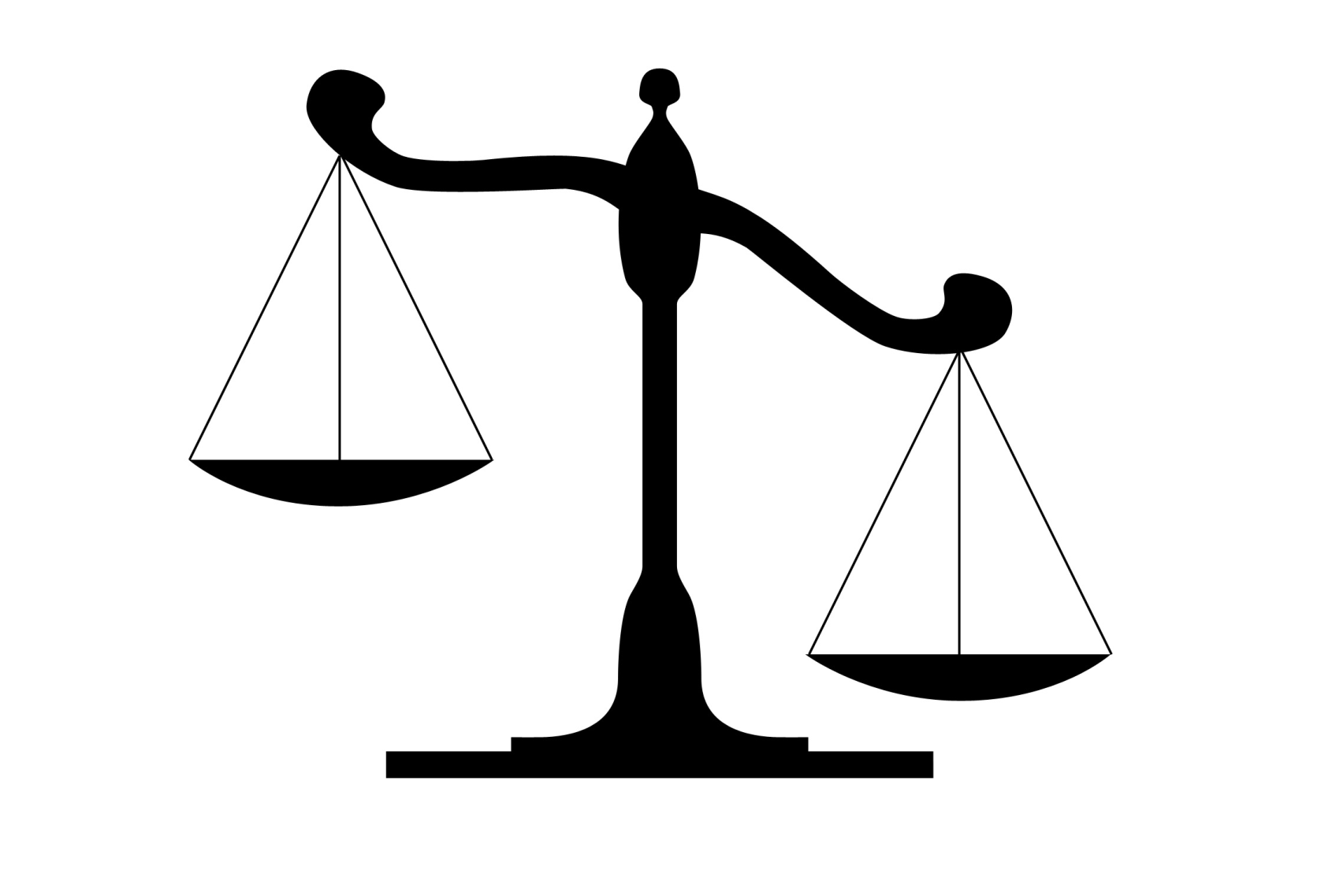 Acute
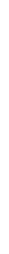 Chronic
12
12
HCV: How Does it Progress?
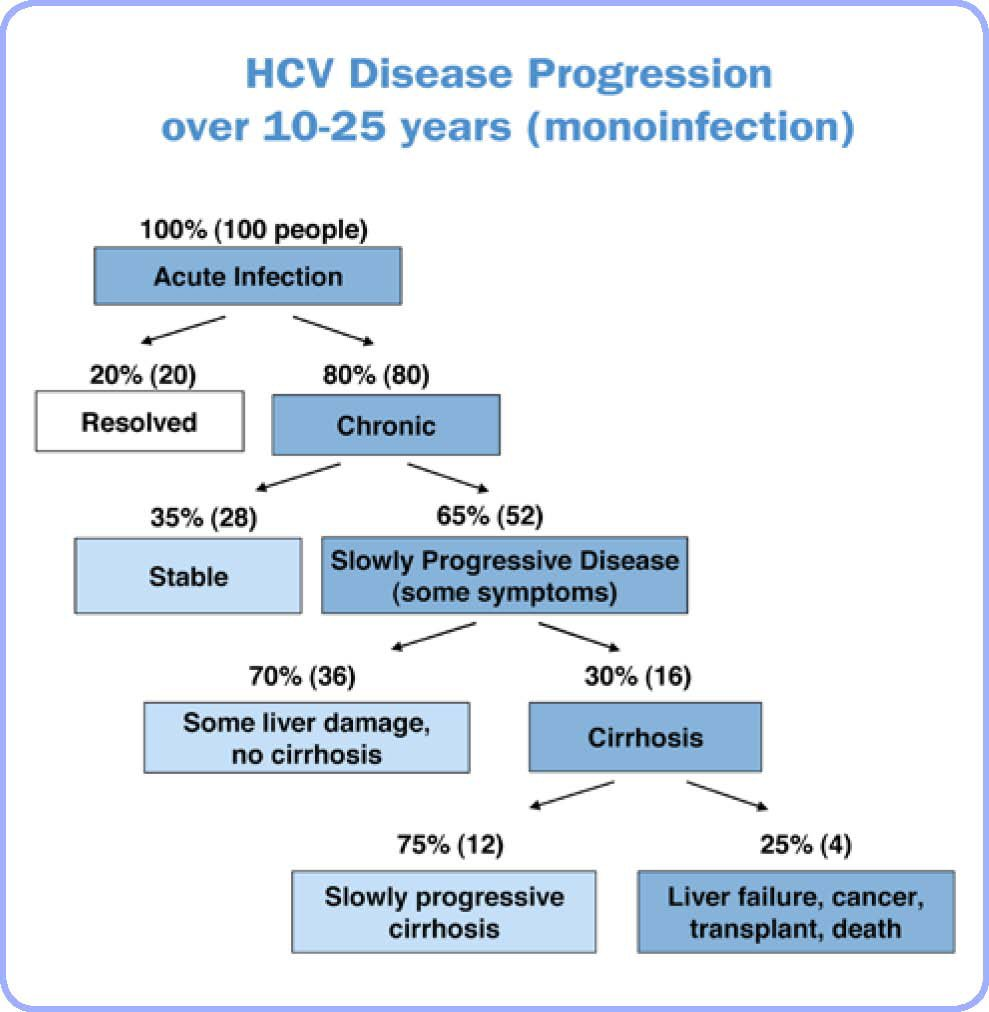 13
13
Hepatitis C: VA Legislation?
14
Hepatitis C: Risk Factor
Organ transplant before 1992
Transfusion of blood/blood products before 1992
Hemodialysis
Exposure to blood by health care workers
Intravenous drug use
Intranasal cocaine use
High risk sexual activity
Other direct percutaneous exposure
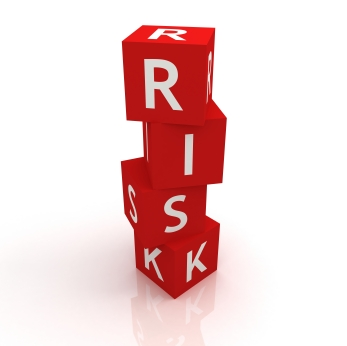 15
15
Hepatitis C: Risk Factor more
Less common, but recognized:

Religious scarification
Incarceration over three days
Intravenous air gun injections
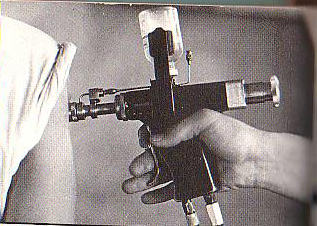 16
16
Hepatitis C: Confirmed Diagnosis
EIA

ELISA with RIBA

HCV RNA
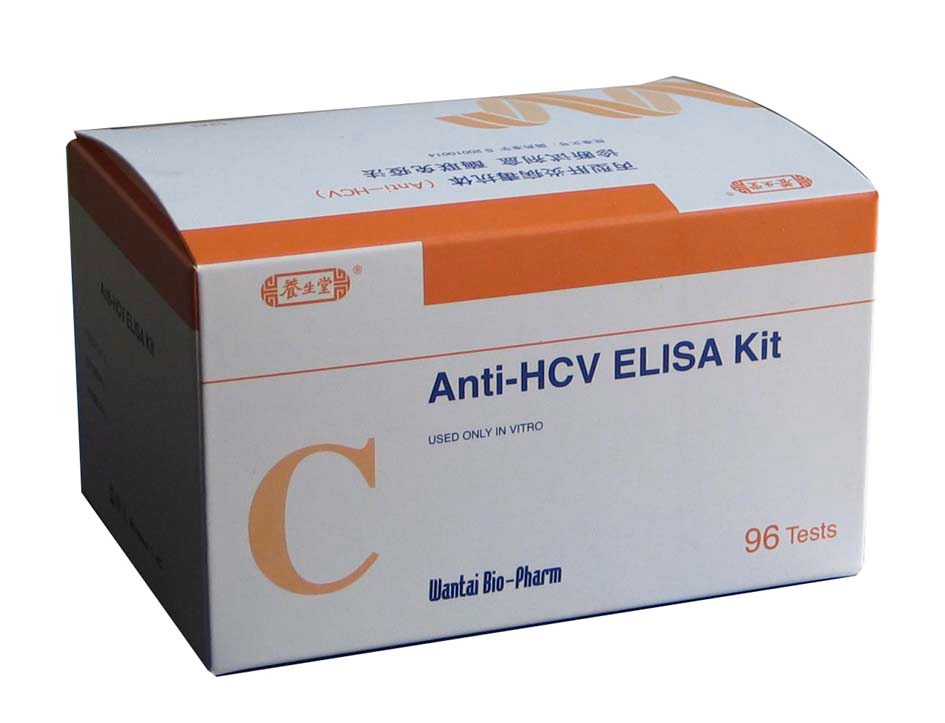 17
17
Hepatitis C: Development
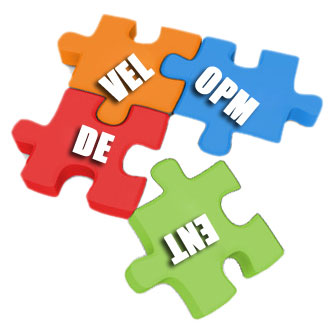 MAP-D

VBMS

EZ Forms
18
18
Hepatitis C: Exam warranted (new)
New claims for hepatitis C 
Confirmed diagnosis or symptoms (now)
Risk factor/diagnosis (then)

Order the exam with a medical opinion

There is an exception…
19
19
Hepatitis C: Exam warranted (increase)?
No special actions are required
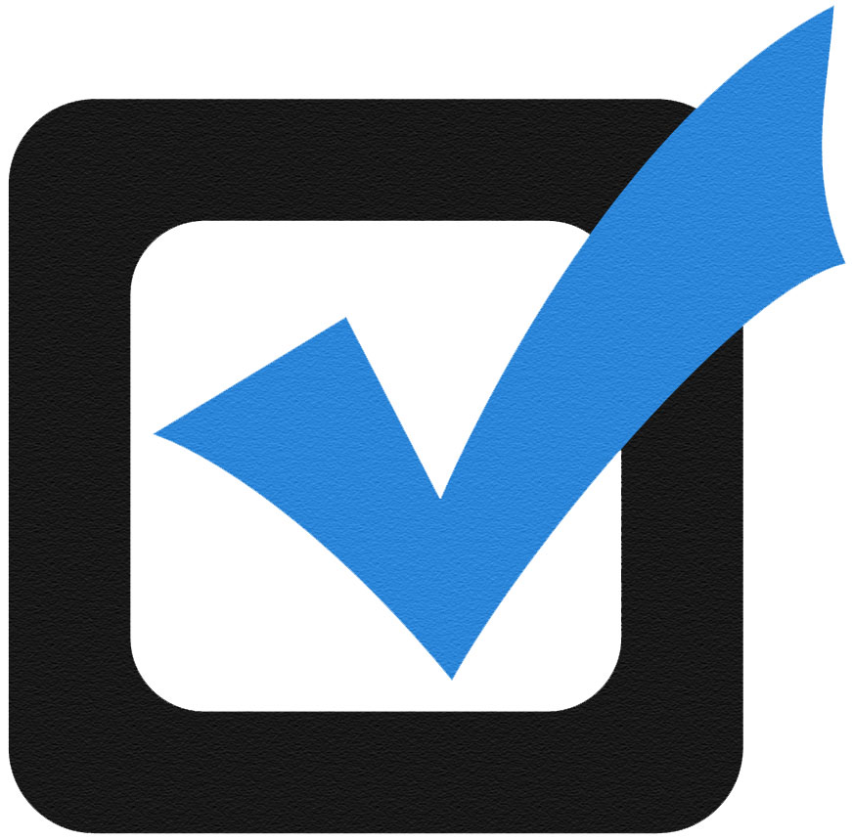 20
20
Hepatitis C: Exam warranted (reopen)?
Things to consider:

New information

Material information

No/Uncertain diagnosis
21
21
Hepatitis C: Requesting the Exam
Exam request contents

Medical opinion
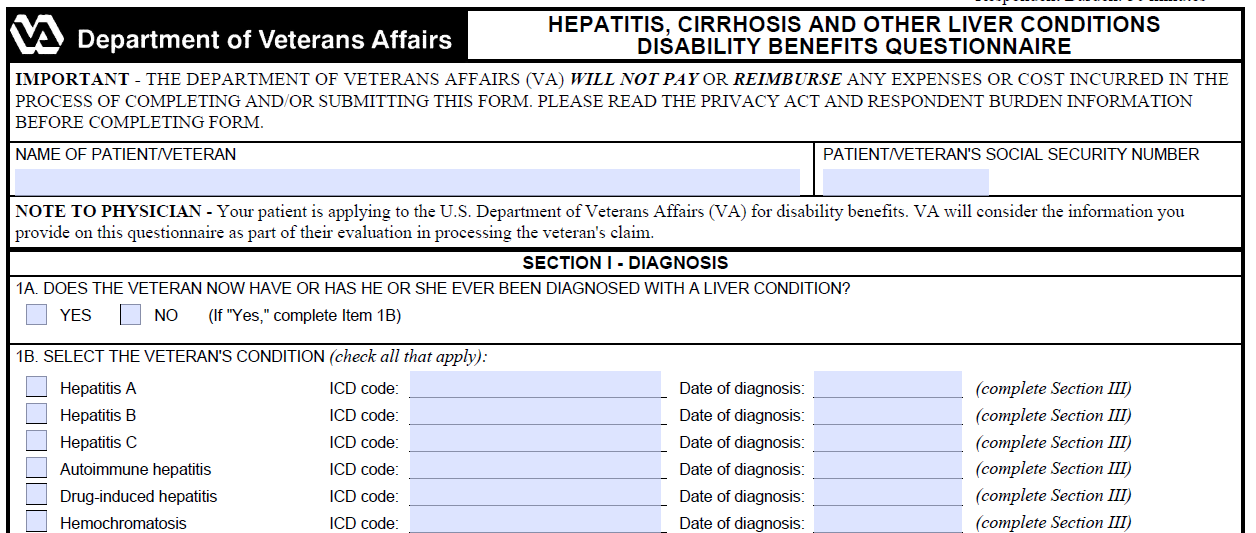 22
22
Hepatitis C: Adequate Exam
Reviewed claims folder

Provided diagnostic test

Clinical findings and symptoms

Medical opinion

Discuss all risk factors
23
23
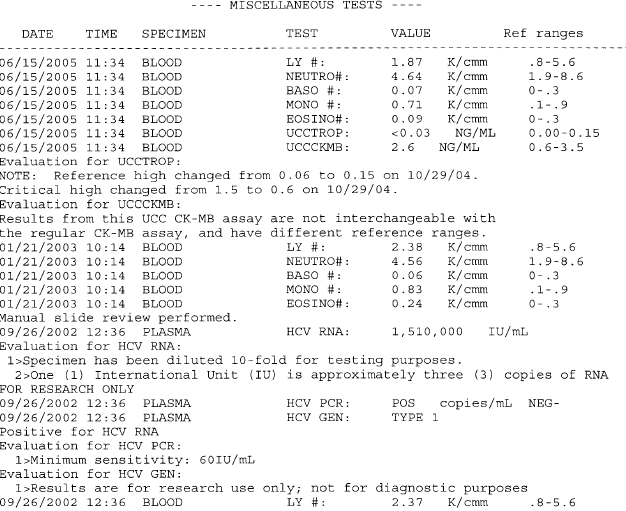 Questions
25
Review question 1a
Mr. Jenkins:

Combat Veteran
New claim 
No confirmed diagnosis
Medical evidence of HCV symptoms
Confirmed risk factor

Exam warranted?
26
26
Review answer 1a
Yes. 

In-service: Mr. Jenkins has a confirmed in-service risk factor – blood transfusion before 1992.
Now: While Mr. Jenkins does not have a confirmed diagnosis, he did provide medical evidence of known symptoms of hepatitis C. 

EXAM (WITH MEDICAL OPINION)
WARRANTED
27
27
Review question 1b
Mr. Jenkins, continued…

Liver function test (LFT) results provided
Clinical findings (symptoms) provided
C-file reviewed
Opinion provided

Exam sufficient?
28
28
Review answer 1b
No. 

A confirmed diagnosis is not of record. Therefore, the exam is insufficient because the examiner failed to provide the necessary exam results. 

EXAM INSUFFICIENT
29
29
Review question 2a
Ms. Thomas:

Reopened claim for hepatitis C.
Previously denied in January of 1991 
Military personnel records confirm risk factor
In-service diagnosis hepatitis non-A, non-B
Two positive HCV RNA results of record

Exam warranted?
30
30
Review answer 2a
Yes. 

In-service: Ms. Thomas was diagnosed with hepatitis non-A, non-B during service.
Now: Ms. Thomas has a confirmed diagnosis. 

EXAM (WITH MEDICAL OPINION)
WARRANTED
31
31
Review question 2b
Ms. Thomas, continued:

Liver function test (LFT) results provided 
C-file reviewed
Opinion and rationale provided
Clinical findings (symptoms) provided
32
32
Review answer 2b
Yes. 

Laboratory and clinical findings provided
C-file reviewed
Opinions with rationales provided.  

EXAM SUFFICIENT
33
33
Review question 3a
Mr. Shaw:

New claim for hepatitis C 
Due to hugging an infected friend 
Positive ELISA along with a positive RIBA of record

Exam warranted?
34
34
Review answer 3a
No. 

In-service: Mr. Shaw does not have an in-service diagnosis and has failed to provide an in-service risk factor that can be confirmed.
Now: Mr. Shaw has a confirmed diagnosis. 

EXAM NOT WARRANTED
35
35
Review question 3a(2)
Within two months of receiving his notification letter (denial), Mr. Shaw submits a statement that while he was active duty, he received an organ transplant in 1991 at a private medical facility with the medical evidence of his surgery.

Exam warranted?
36
36
Review answer 3a(2)
Yes. 

In-service: Mr. Shaw has now provided evidence of an organ transplant that happened during military service and before 1992.
Now: Mr. Shaw has a confirmed diagnosis.  

EXAM WARRANTED
37
37
Review question 3b
Mr. Shaw:

C-file reviewed
Opinions and rationales provided
38
38
Review answer 3b
No. 

Opinions and Rationales
Confirmed HCV diagnosis
Laboratory or clinical findings

EXAM INSUFFICIENT
39
39
Review
Define hepatitis

Explain the history of hepatitis 

Restate the legal requirements for granting service-connection of hepatitis C
40
40
Review
Identify several risk factors for hepatitis C

Recognize the appropriate development requirements for hepatitis C claims

Assess the sufficiency of hepatitis C examination results
41
41
42